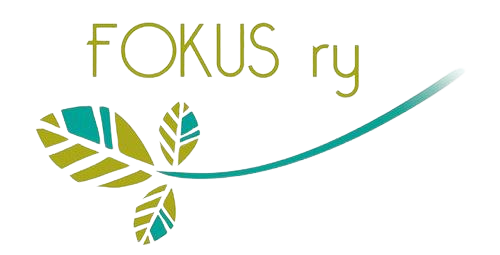 Kulttuurit ja katsomukset mediassa
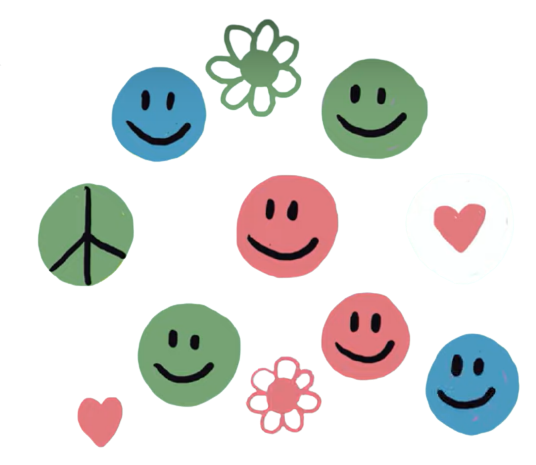 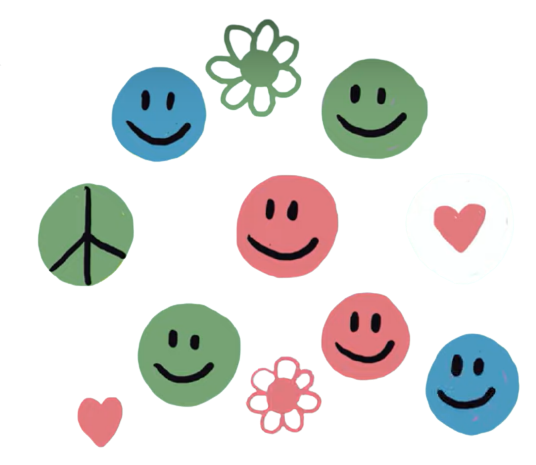 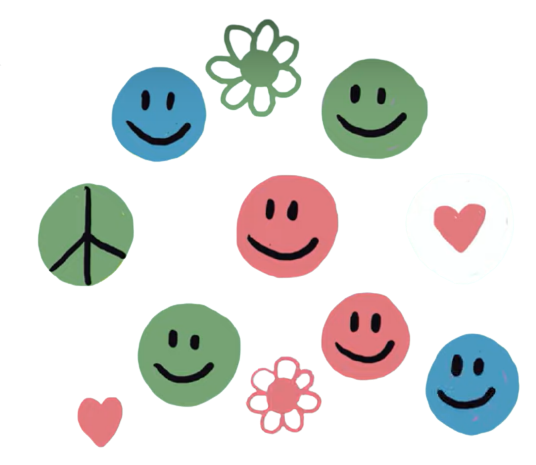 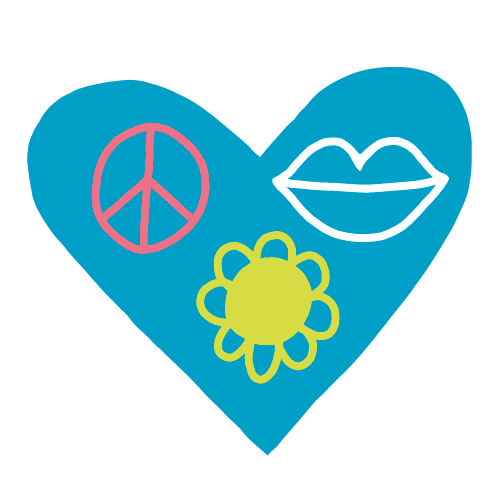 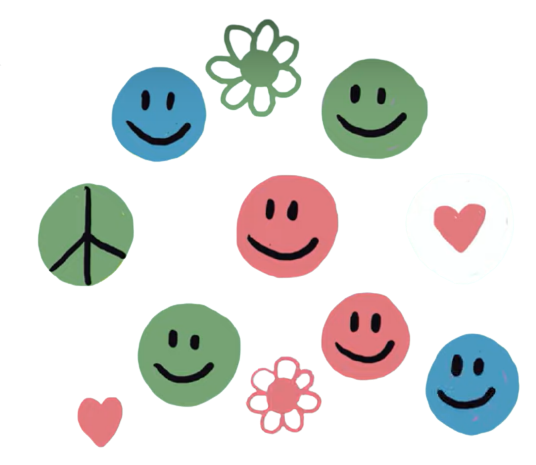 Kiertopistetyöskentelyä
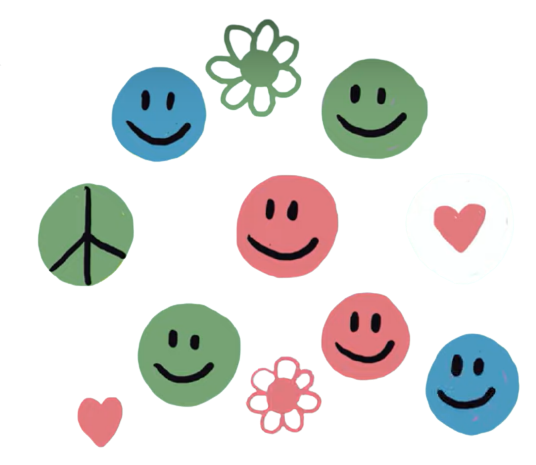 5 pistettä, 5 ryhmää
15 min / piste
mukaan: muistiinpanovälineet, älylaite
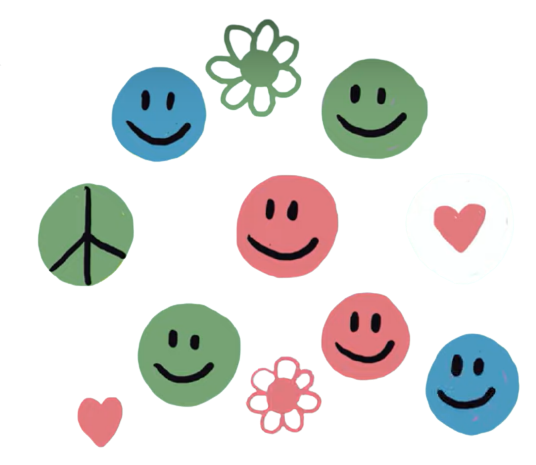 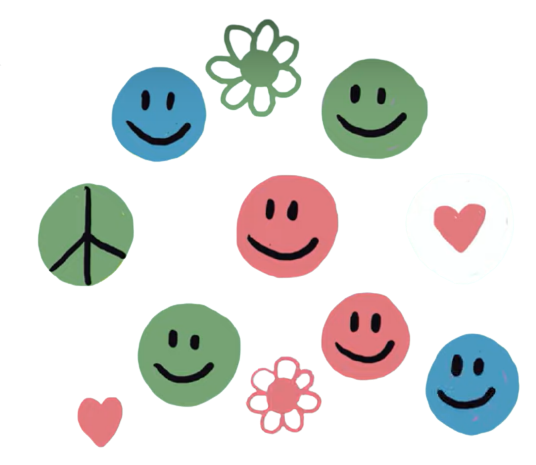 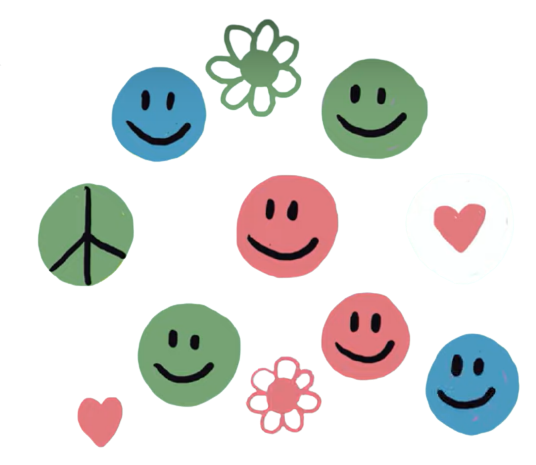 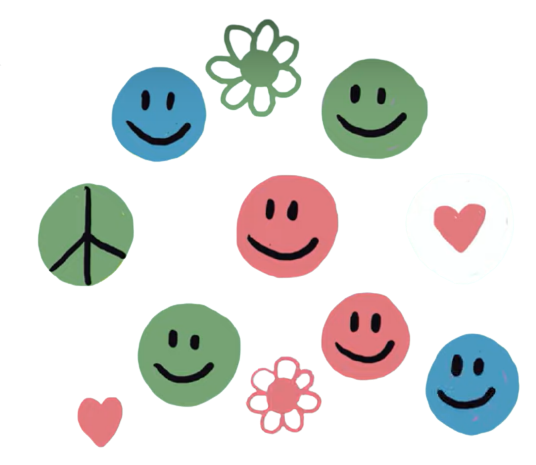